Еженедельный отчет по созданию Центра образования цифрового и гуманитарного профилей «Точка роста»
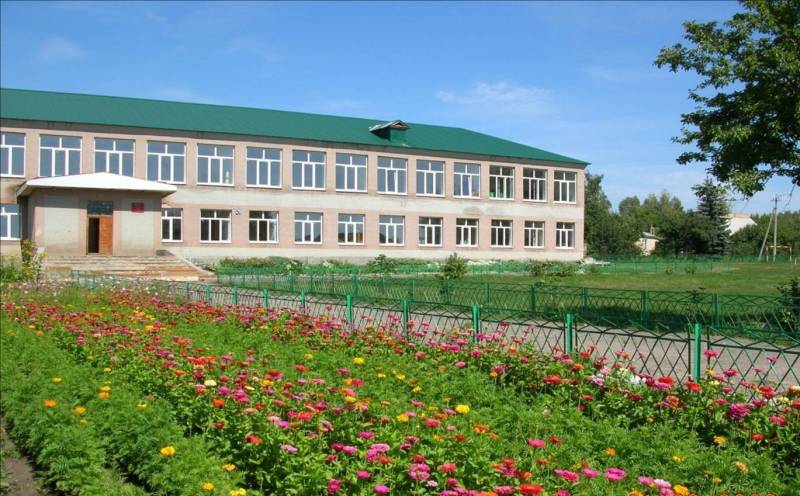 Муниципальное  бюджетное общеобразовательное учреждение 2 Гавриловская средняя общеобразовательная школа
(25.06.2019)
Кабинет № 1
В настоящее время в кабинете № 1 происходит Демонтаж старого покрытия стен. И демонтаж электропроводки.
Кабинет № 1
В настоящее время в кабинете № 1 происходит Демонтаж старого покрытия стен. И демонтаж электропроводки.
Кабинет № 2
В настоящее время в кабинете № 2 происходит Демонтаж старого покрытия стен. И демонтаж электропроводки.
Кабинет № 2
В настоящее время в кабинете № 2 происходит Демонтаж старого покрытия стен. И демонтаж электропроводки.
Коридор
В рекреации  планируется покраска стены и обозначение цента при помощи внутренней вывески. Покраска будет осуществлена после окончания ремонтных работ в кабинетах.
В настоящее время происходит демонтаж электропроводки.